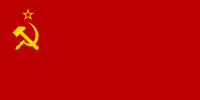 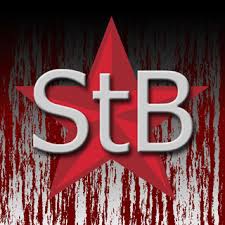 Sovietizácia československa
Zdroj: www.zborovna.sk
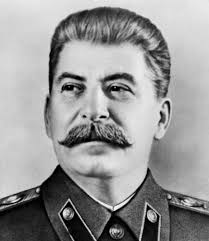 ČSR a východný blok
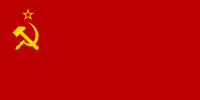 Politický prevrat, ktorý sa udial vo februári 1948 poznamenal vývoj Československa na 40 rokov => krajina sa dostala do sféry vplyvu ZSSR a zaradila sa medzi krajiny východného bloku
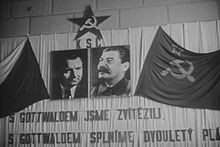 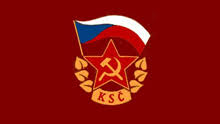 Politický systém
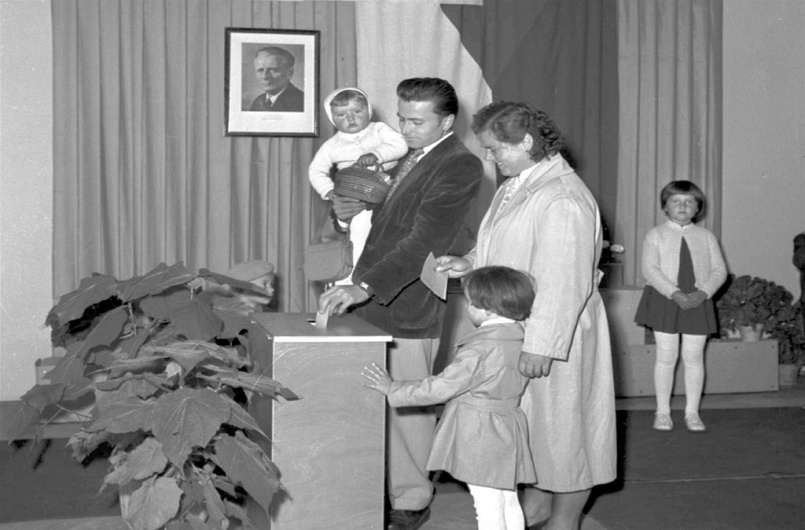 Komunistická strana sa stala štátostranou => totalitný politický systém! 
Vo voľbách v roku 1960 voličom predložila tzv. jednotnú kandidátku (t.j. zoznam politikov z ktorých si mohli vybrať)
Kto si nechcel alebo nevedel vybrať do volebnej urny vhodil biely hlasovací lístok
Vznik Čssr
Na začiatku 60. rokov sa zmenil názov ČSR na Československá socialistická republika (1961) => usúdilo sa, že socializmus v štáte bol vybudovaný
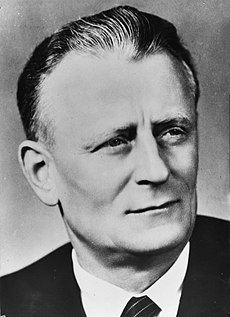 Antonín Novotný = ČSSR prezident
Zastrašovaná spoločnosť
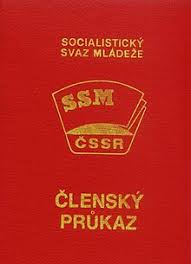 Po februári 1948 sa začala tzv. očista verejného života => odstraňovali sa ľudia pre systém nepohodlní  príslušníci nekomunistických strán, bežní občania, ale aj komunisti...
Spoločnosť komunisti organizovali v centrálnych organizáciách ako napr.: odborové hnutie, jednotná pionierska organizácia a pod...
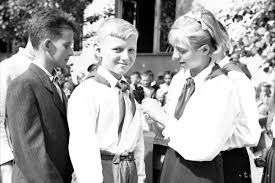 Pionieri
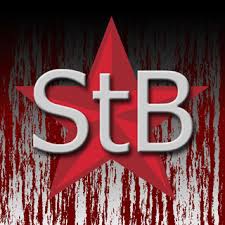 Štátna bezpečnosť
Celá spoločnosť bola kontrolovaná tajnou políciou – Štátnou bezpečnosťou = ŠTB s ktorou spolupracovalo mnoho ľudí  udávali občanov, ktorí sa kriticky vyjadrovali k režimu, počúvali zakázaný rozhlas, nezúčastňovali sa oficiálnych osláv...
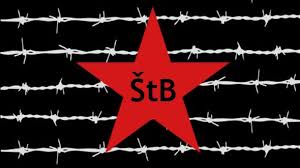 Vykonštruované procesy
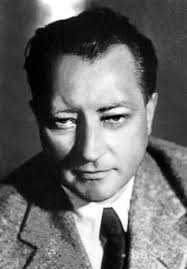 V. Clementis
Tragickou súčasťou komunistického režimu boli vykonštruované procesy s odporcami režimu či už skutočnými alebo iba domnelými tzv. triednymi nepriateľmi...
Masovo sa prenasledovalo, zatýkalo a väznilo...obžalovaní sa po krutom mučení priznávali zo zločinov najťažších  vlastizrada, sabotáže, špionáž...
politik
biskup
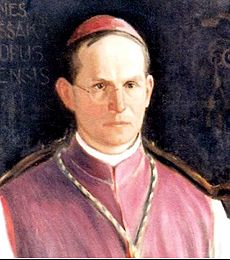 J. Vojtaššák
Rozsudky smrti
Totalitný komunistický režim sa nezastavil pred ničím, hlavne v 50 rokoch bolo uznesených 232 rozsudkov smrti => TRIEDNI NEPRIATELIA = príslušníci nekomunistických strán, kňazi, rehoľníci, protifašistickí bojovníci, roľníci aj komunisti...
Tí šťastnejší skončili buď vo väzení alebo v táboroch nútených prác
Viliam Žingor
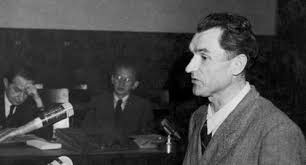 Organizátor partizánskeho hnutia,
popravený za kritiku Komunistickej
strany